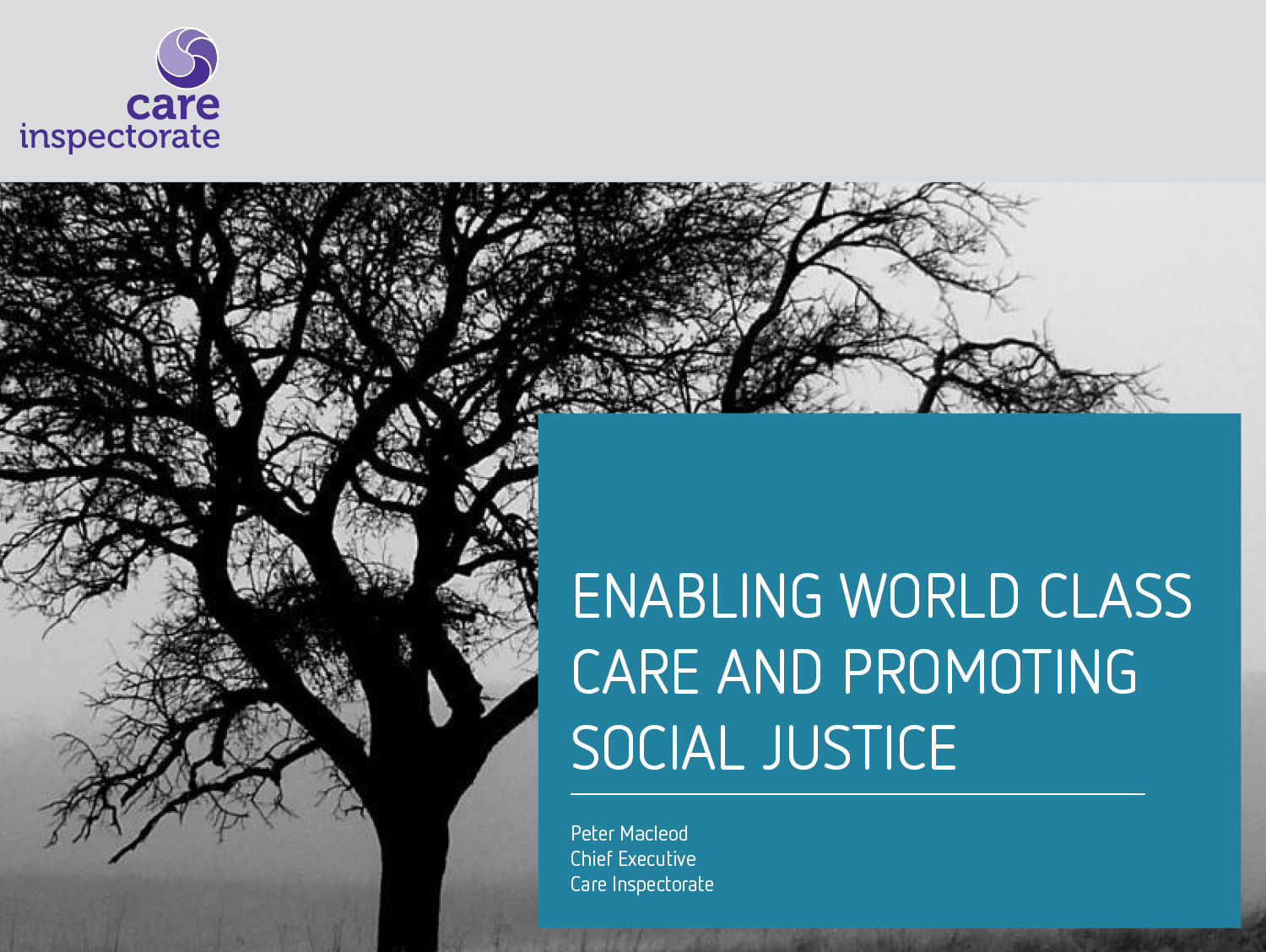 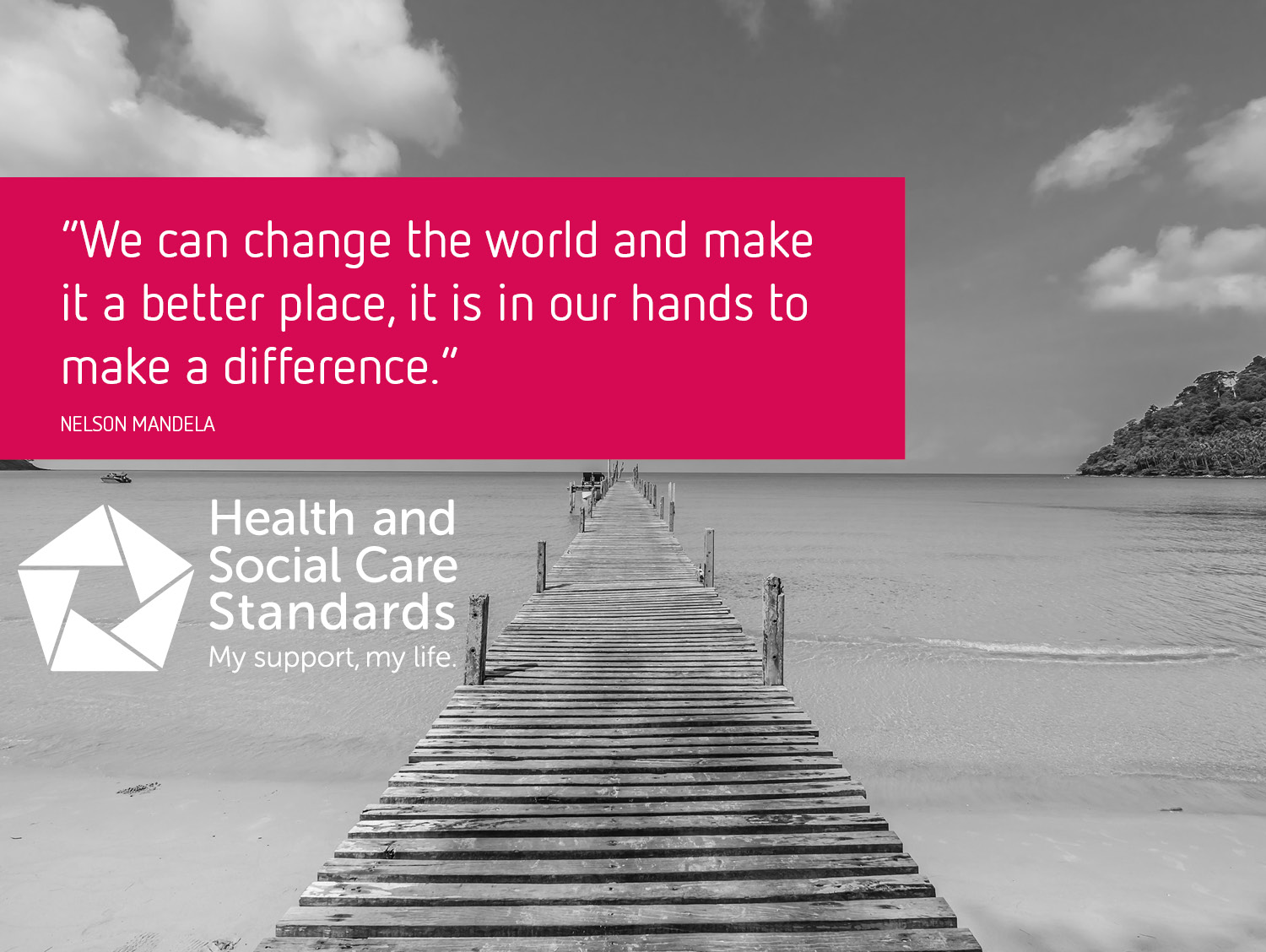 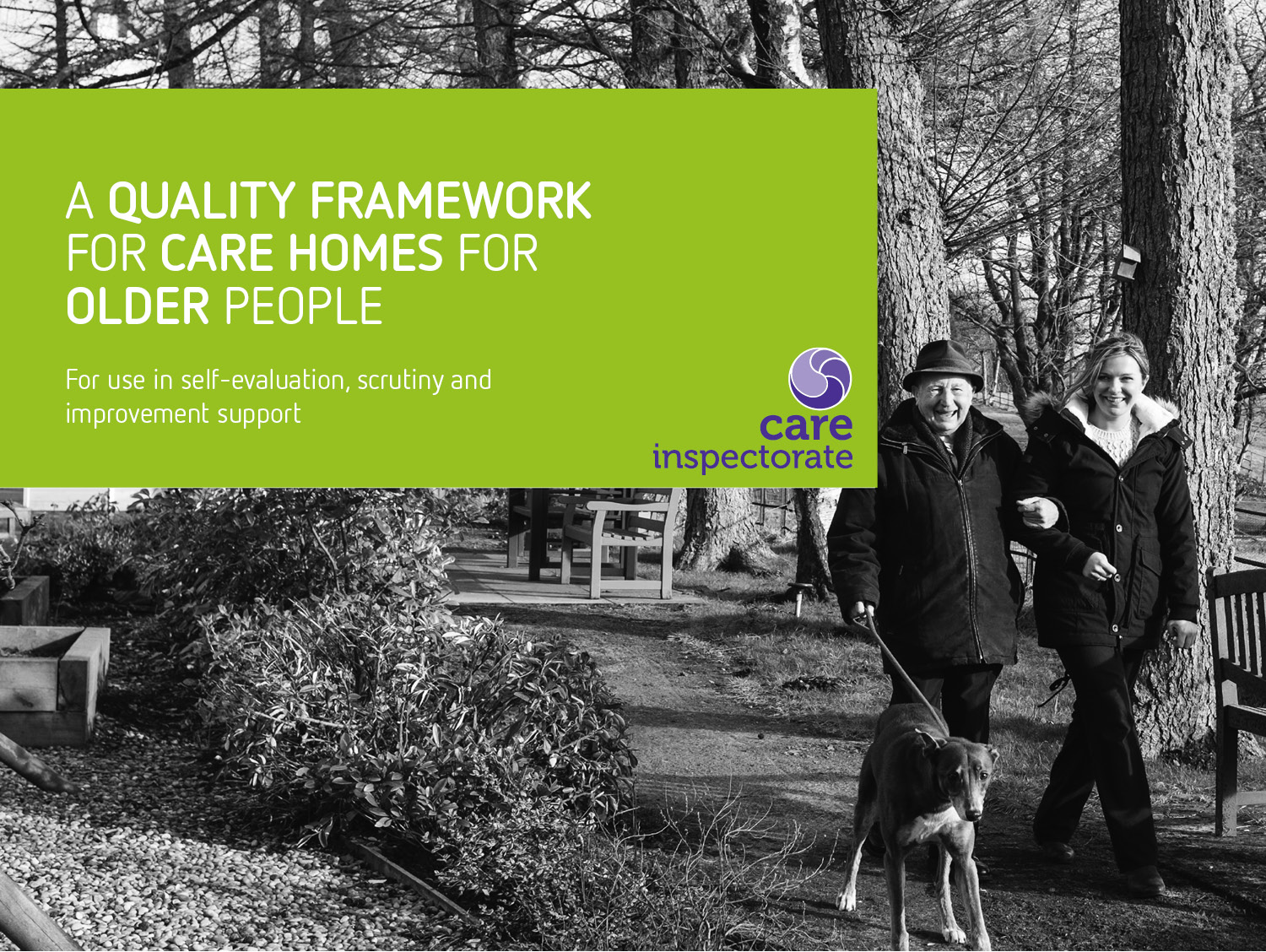 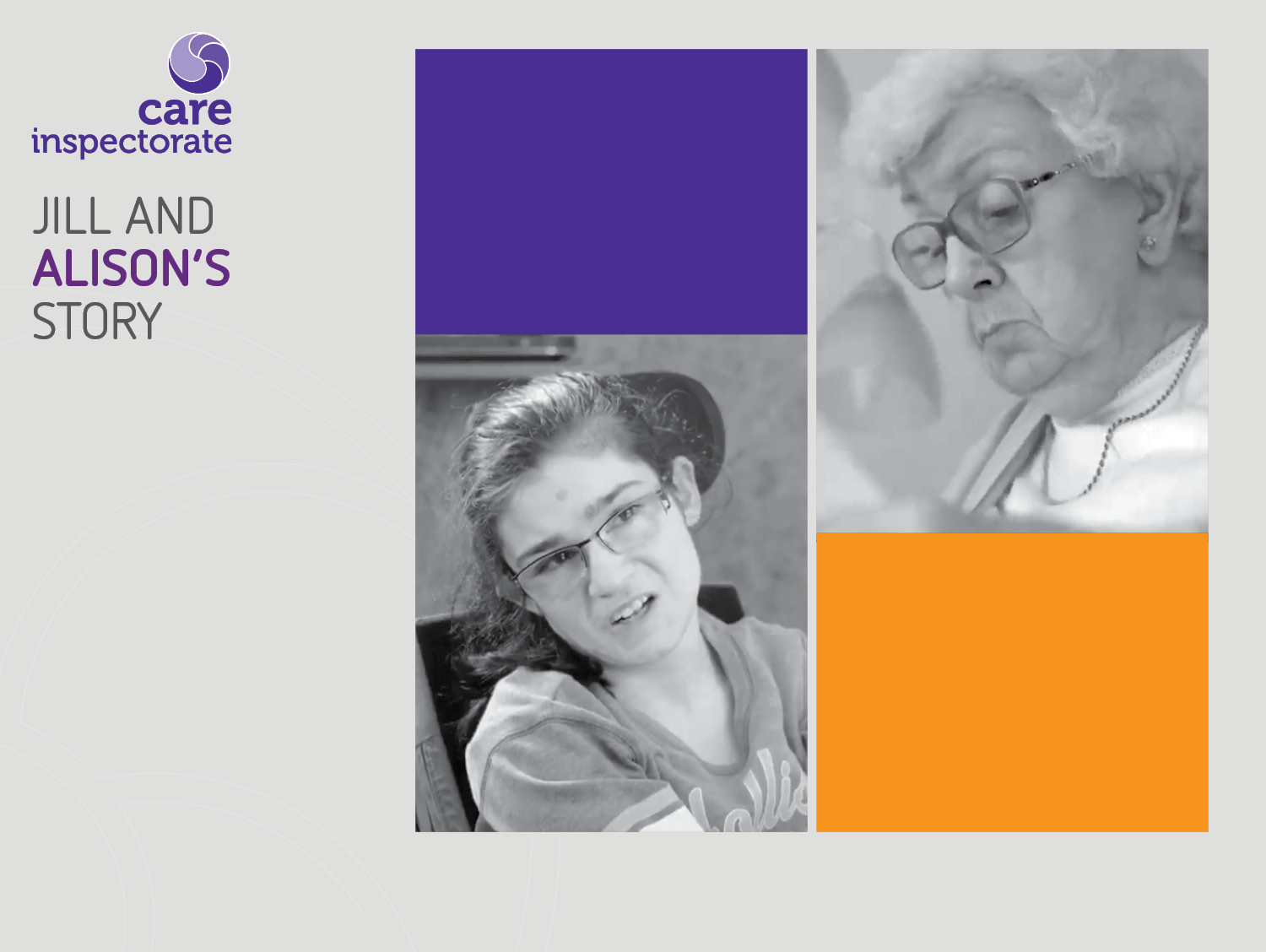 VIDEO
https://www.youtube.com/watch?v=y7yyU4FD_gw&list=PLbGUgyQIJfFi43x2bOJyToKPYjgSr8oHC&index=10&t=11s
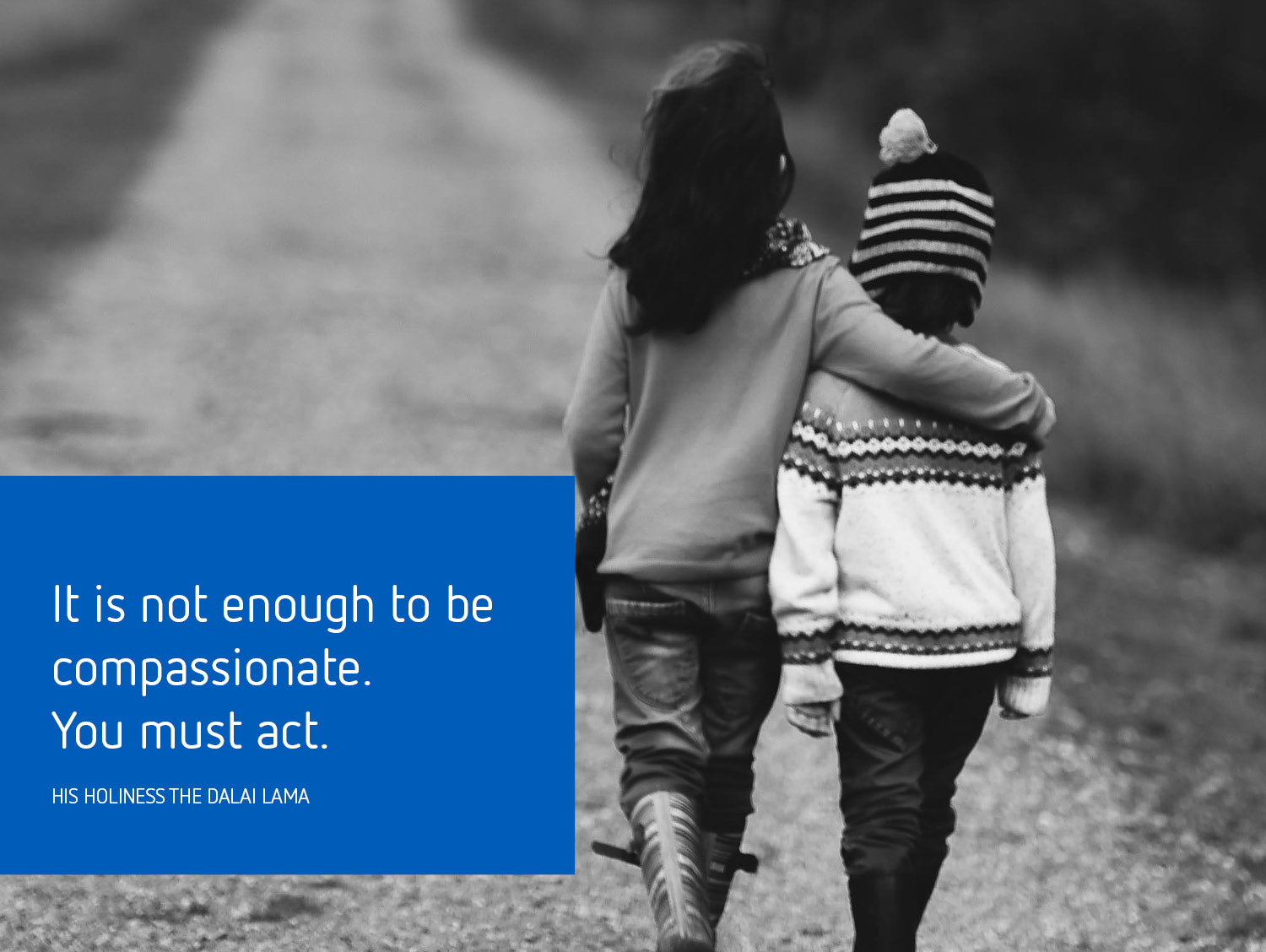 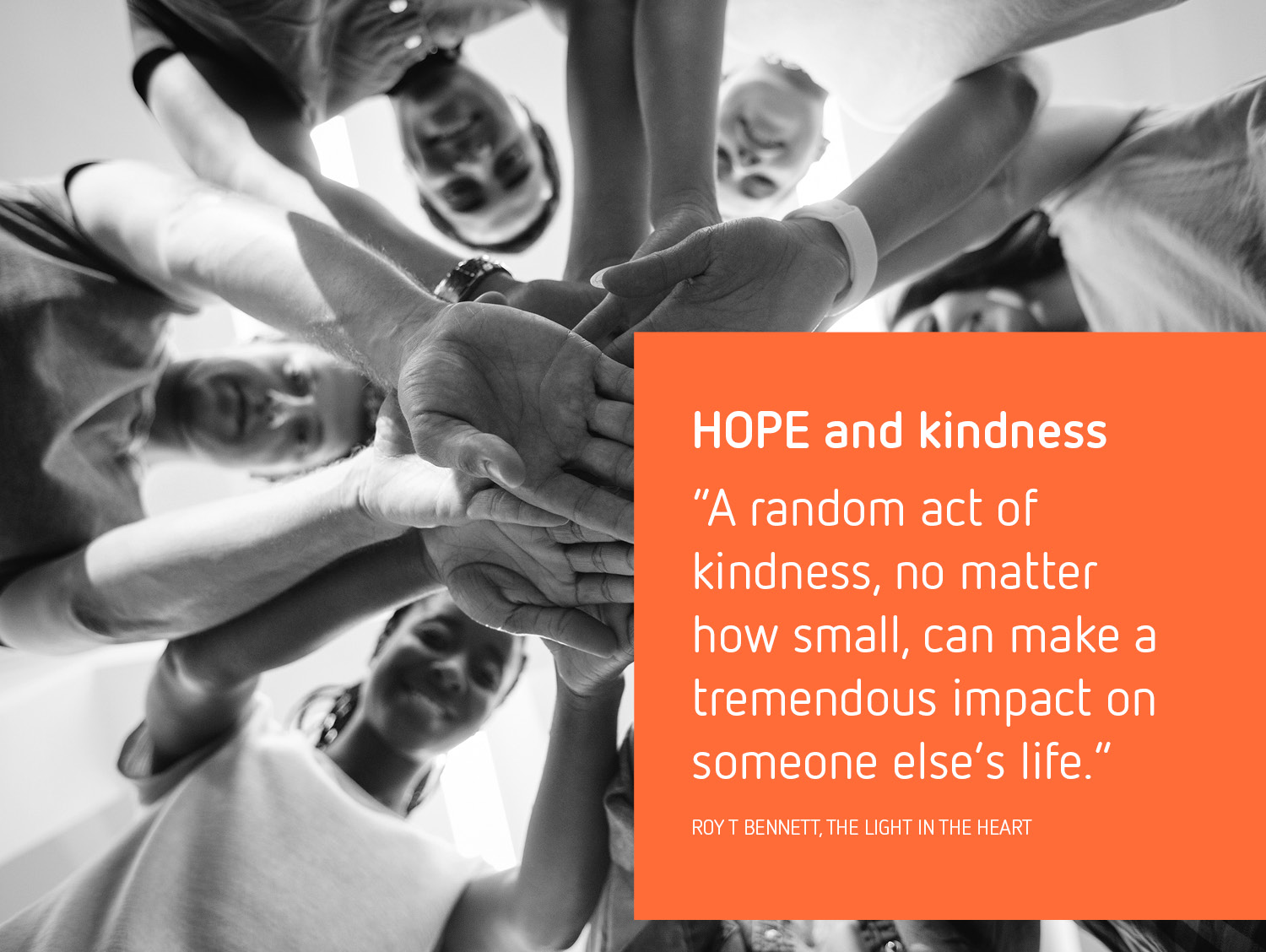 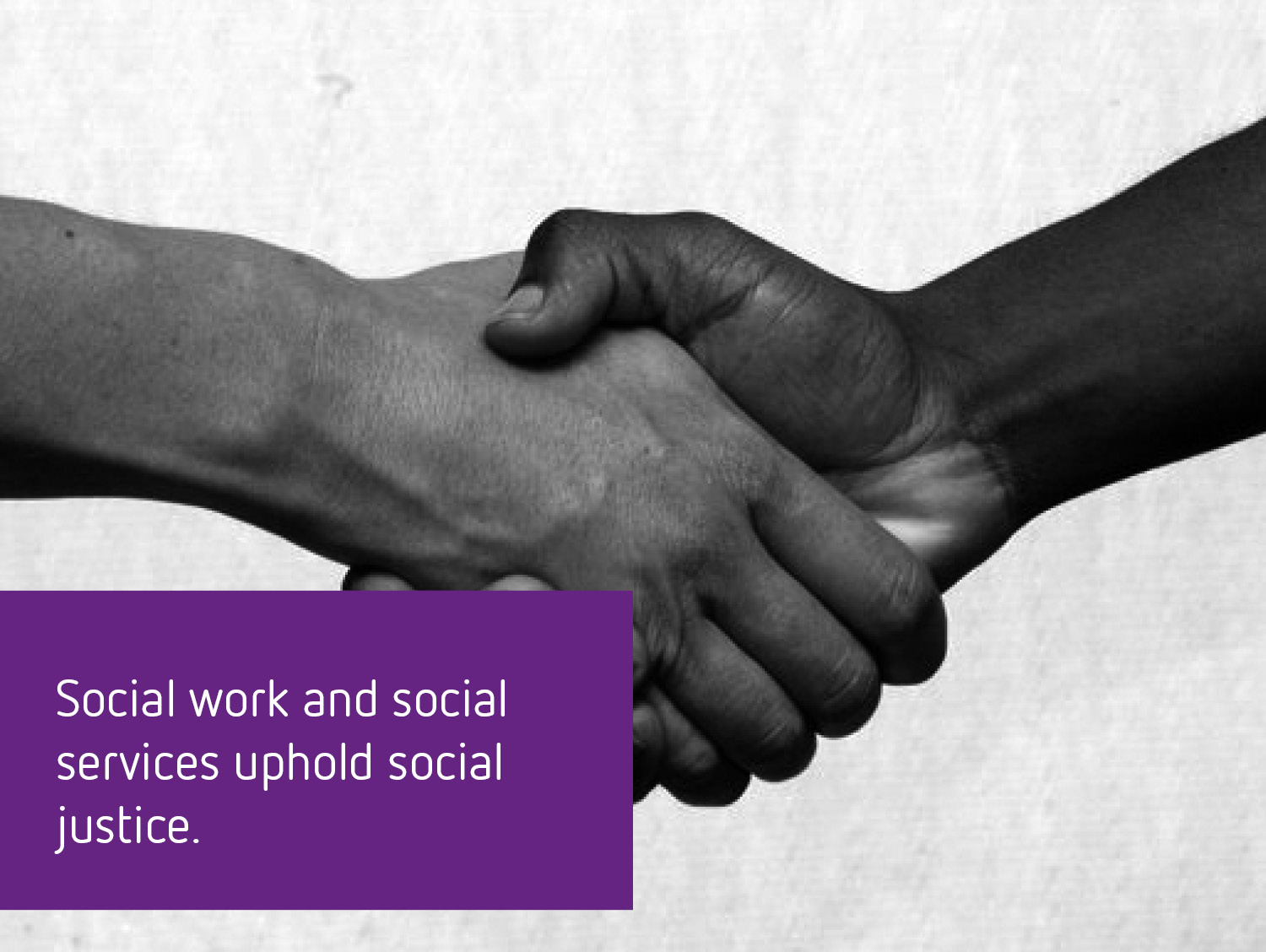 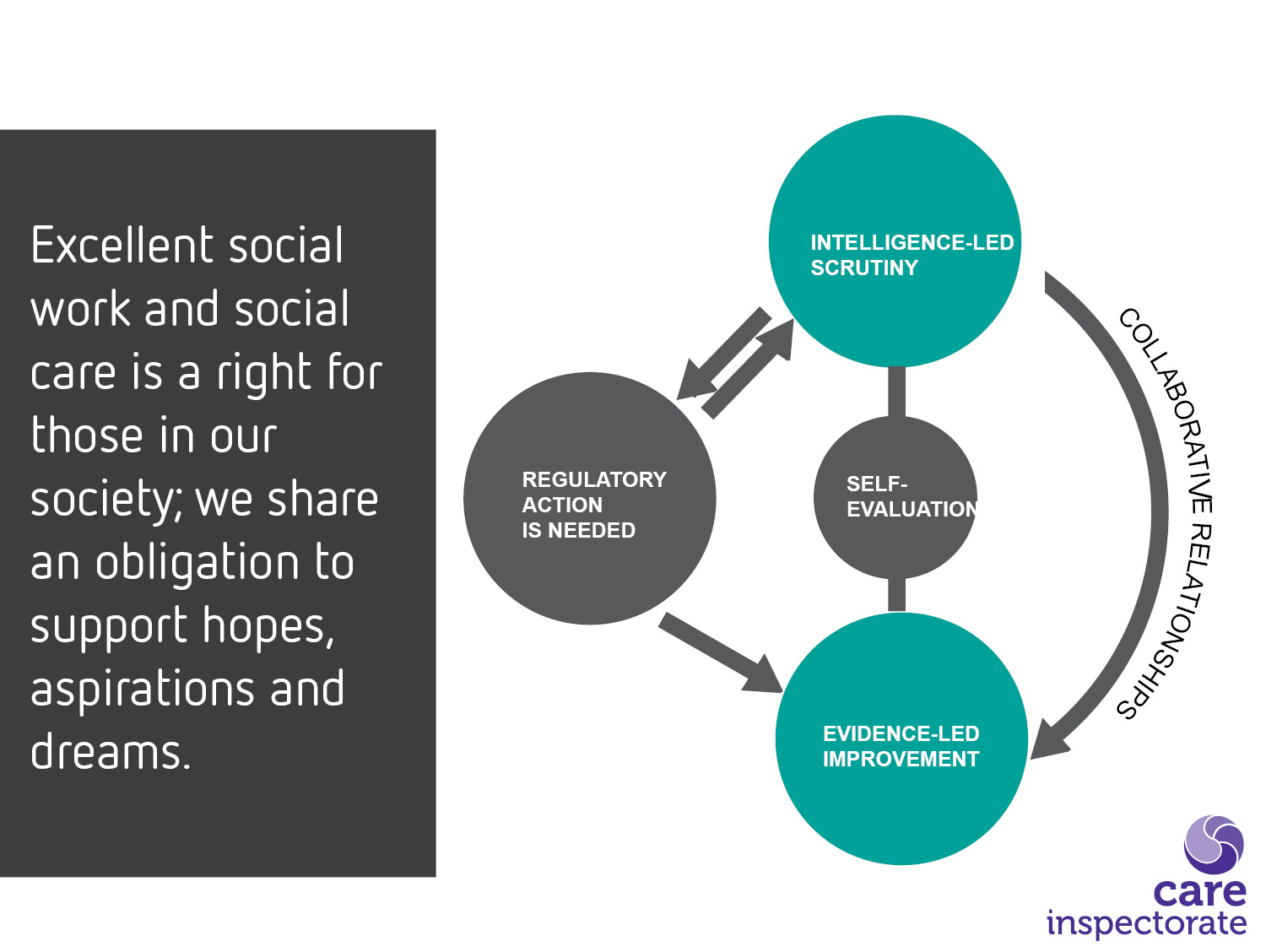